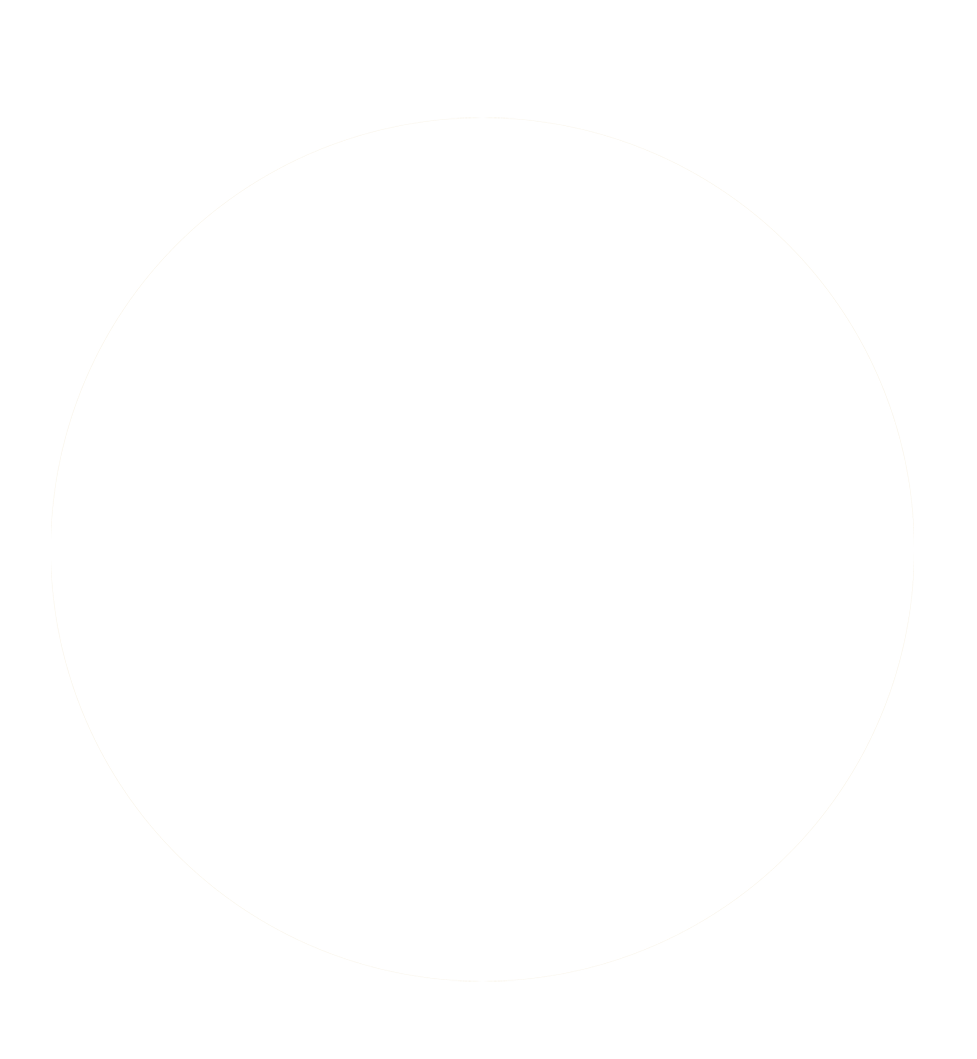 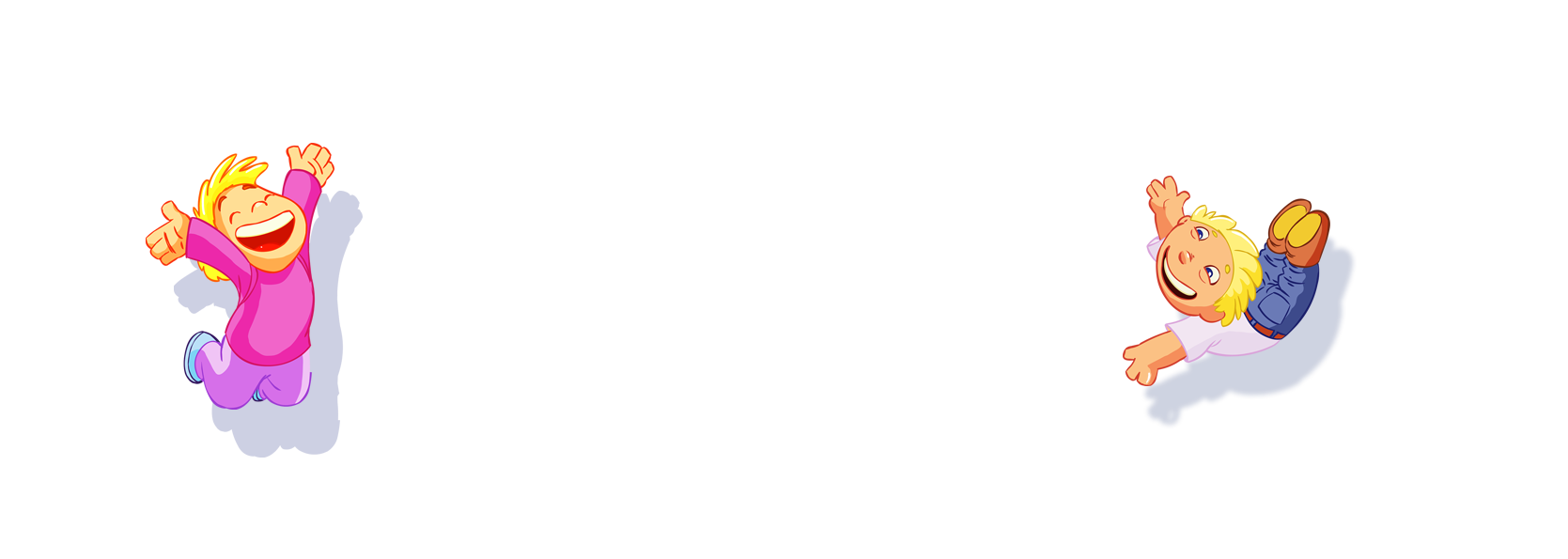 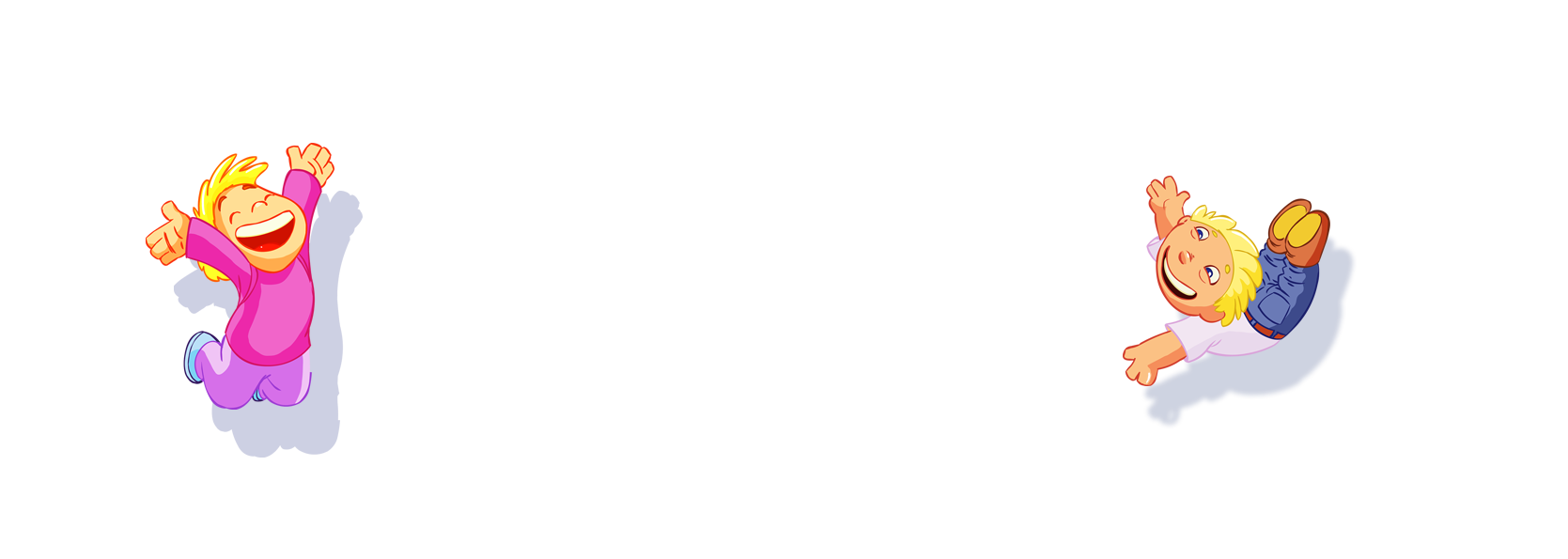 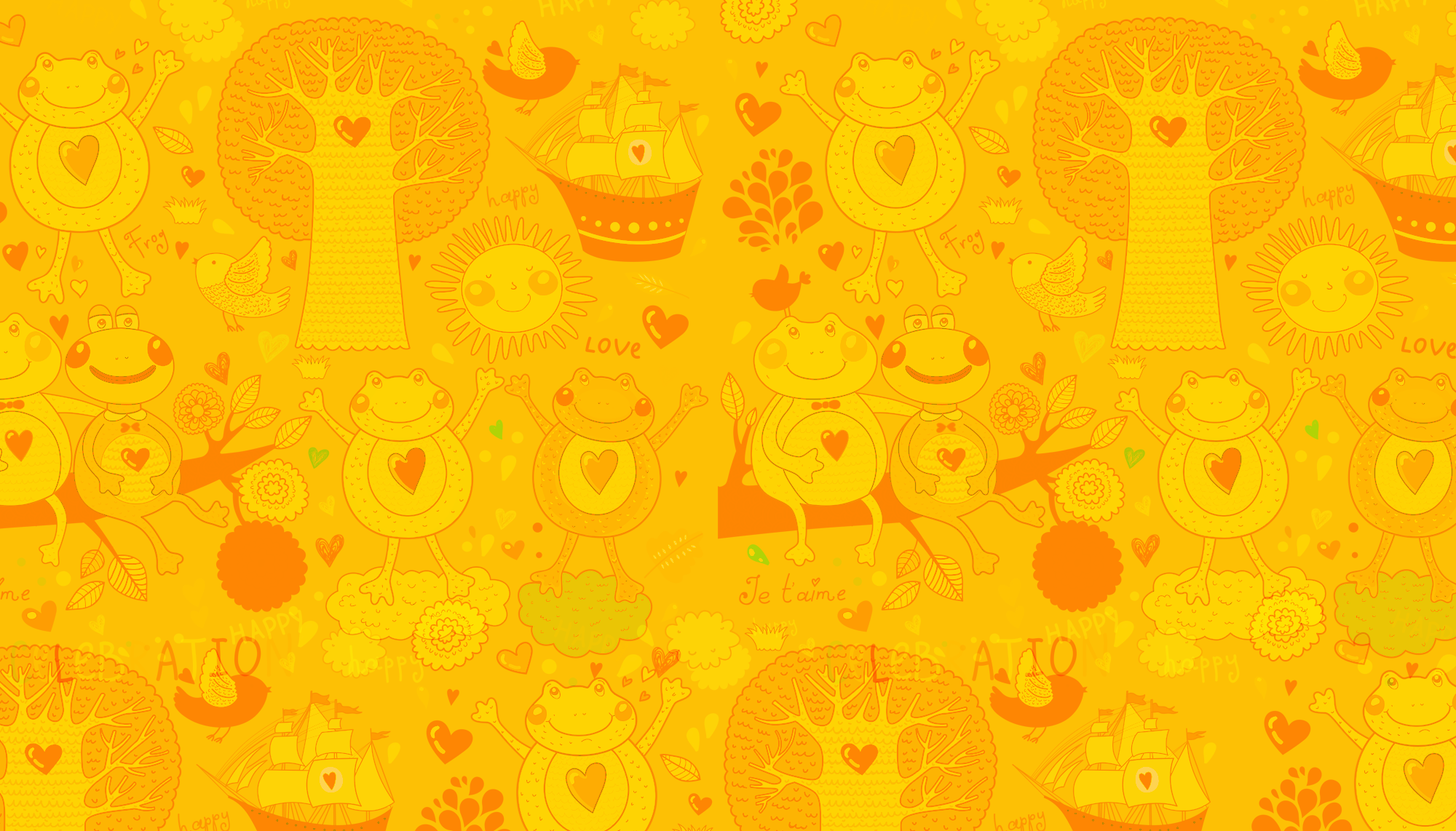 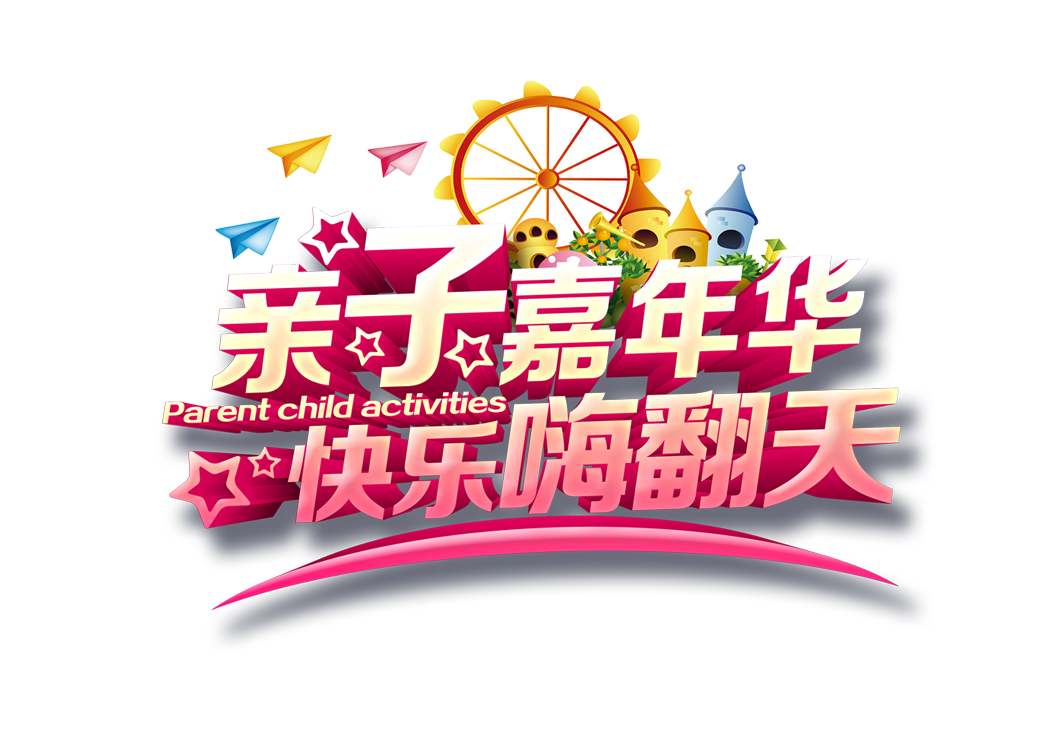 CHÀO MỪNG CÁC EM ĐẾN VỚI TIẾT
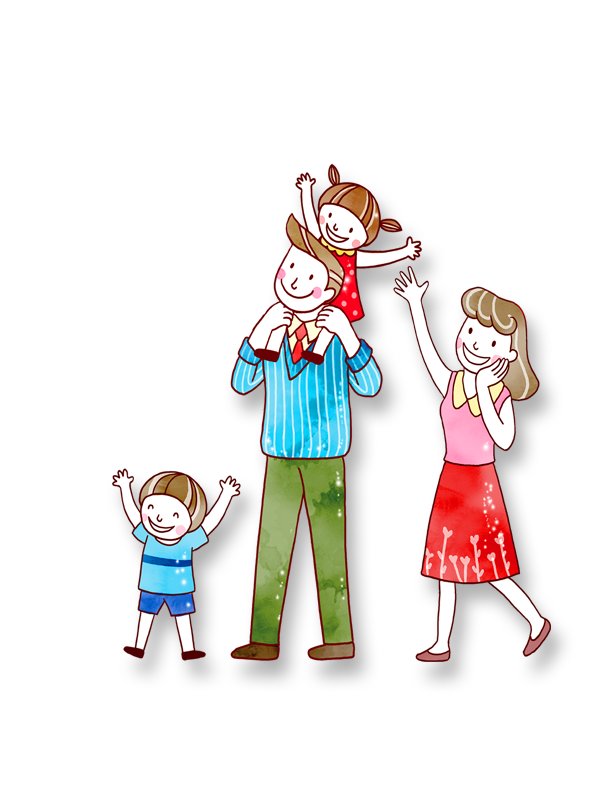 TIẾNG VIỆT LỚP 1
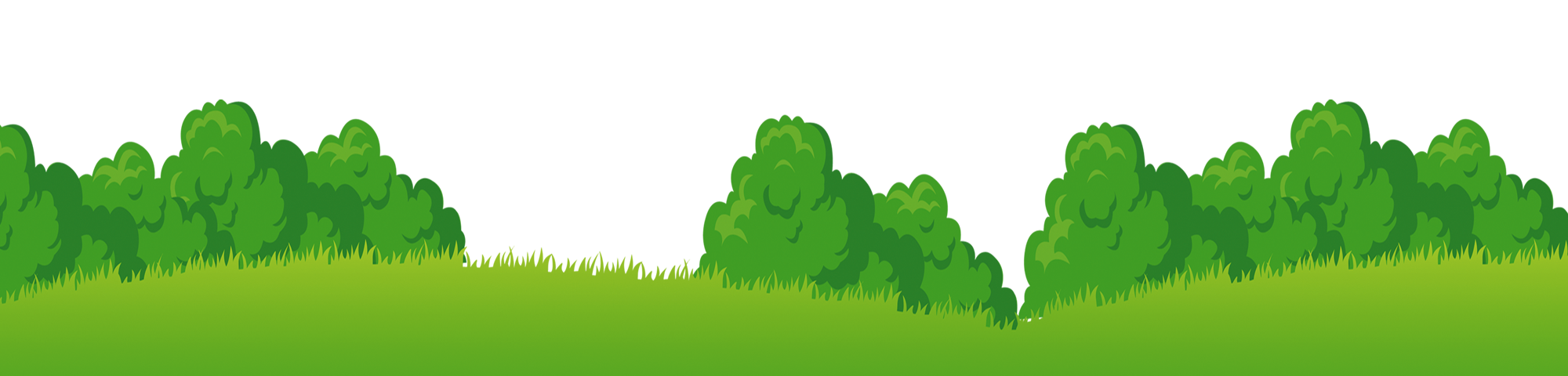 GIÁO VIÊN: ….………….
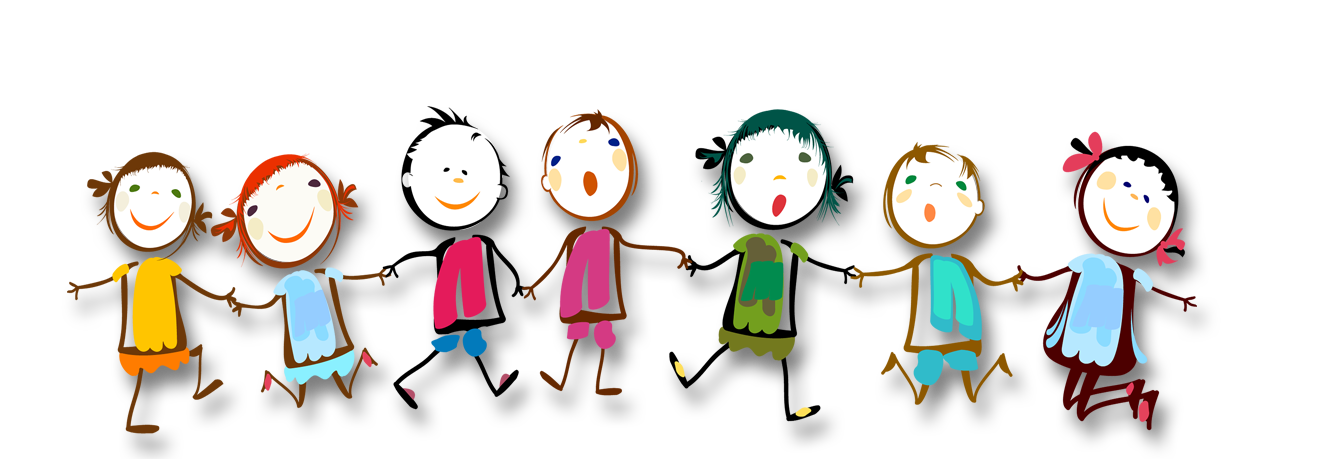 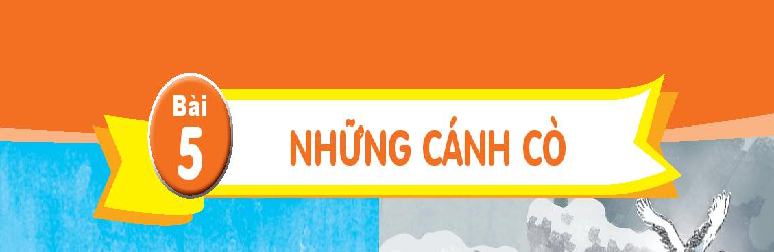 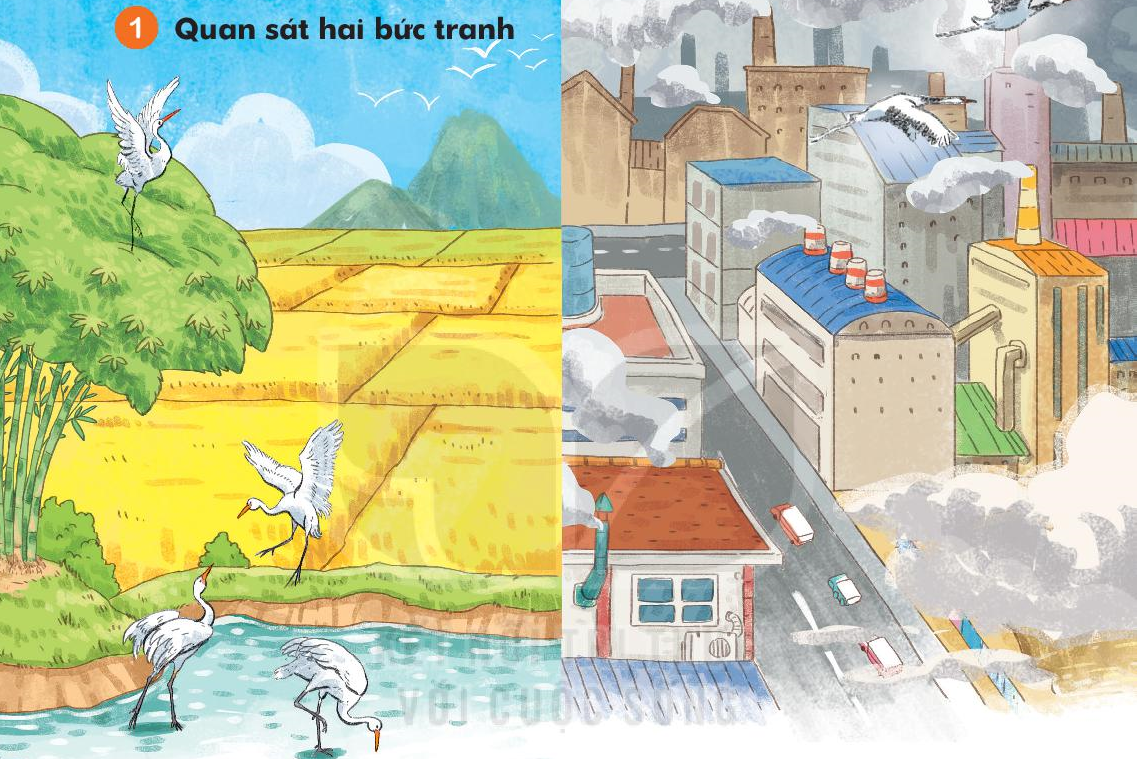 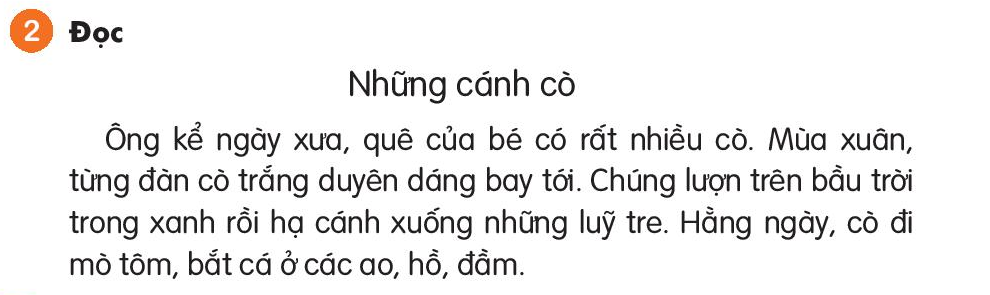 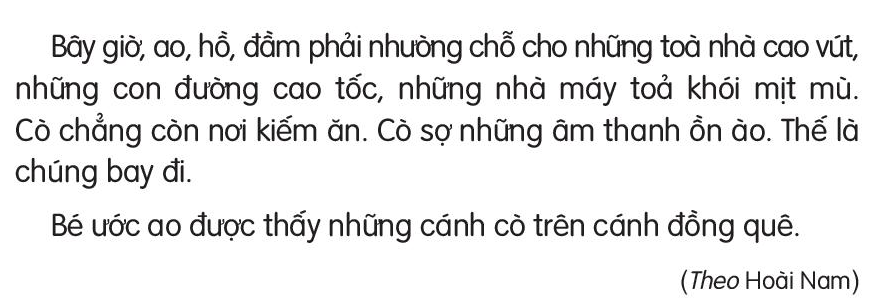 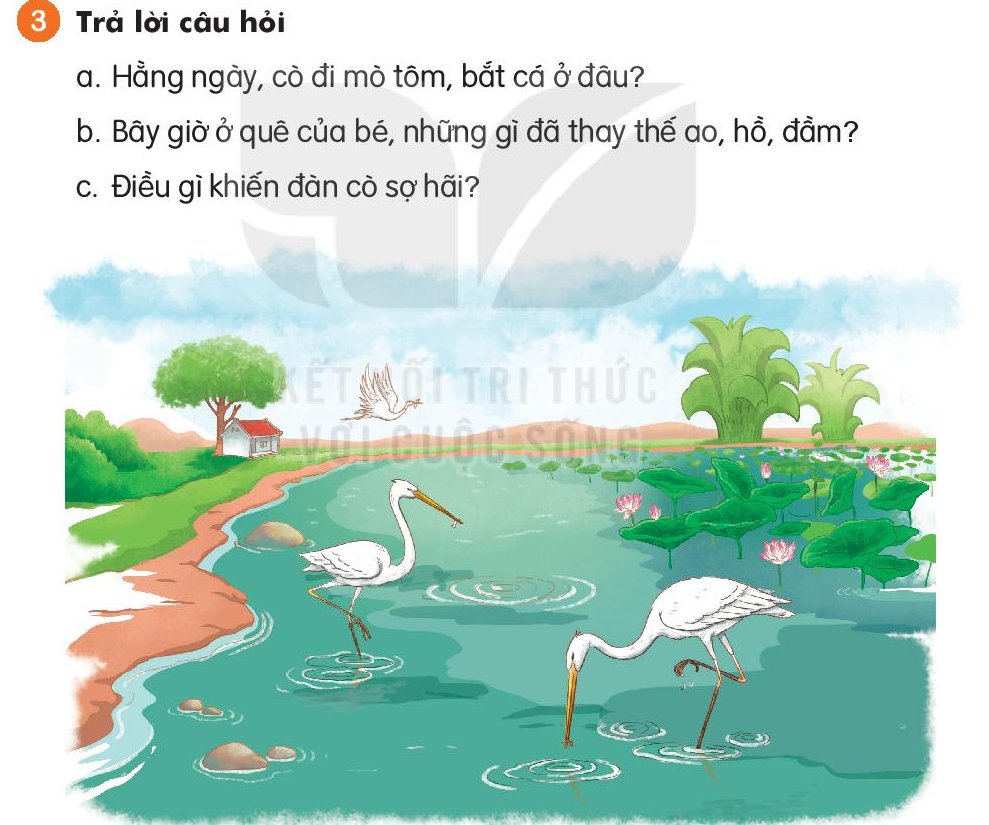 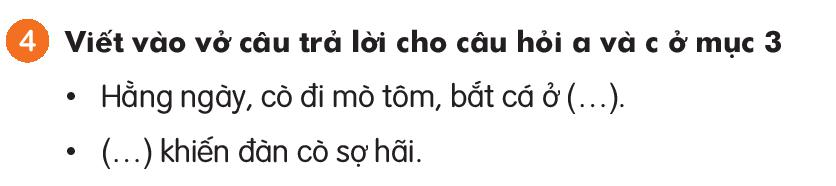 a. Hàng ngày, cò đi mò tôm, bắt cá ở các ao, hồ đầm.
c. Những âm thanh ồn ào khiến cò sợ hãi
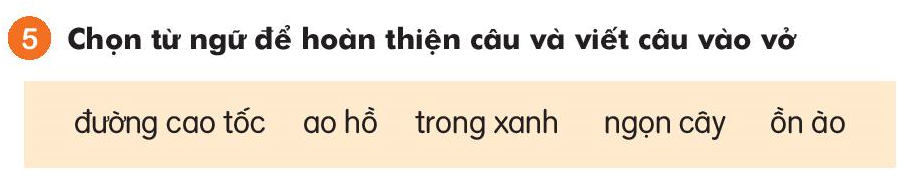 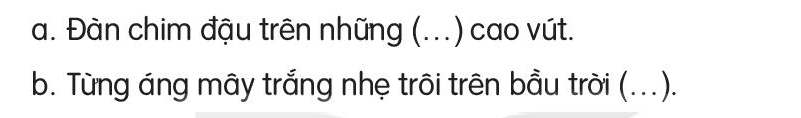 Đàn chim đậu trên những ngọn cây cao vút.
 Từng áng mây trắng đang nhẹ trôi trên bầu trời trong xanh.
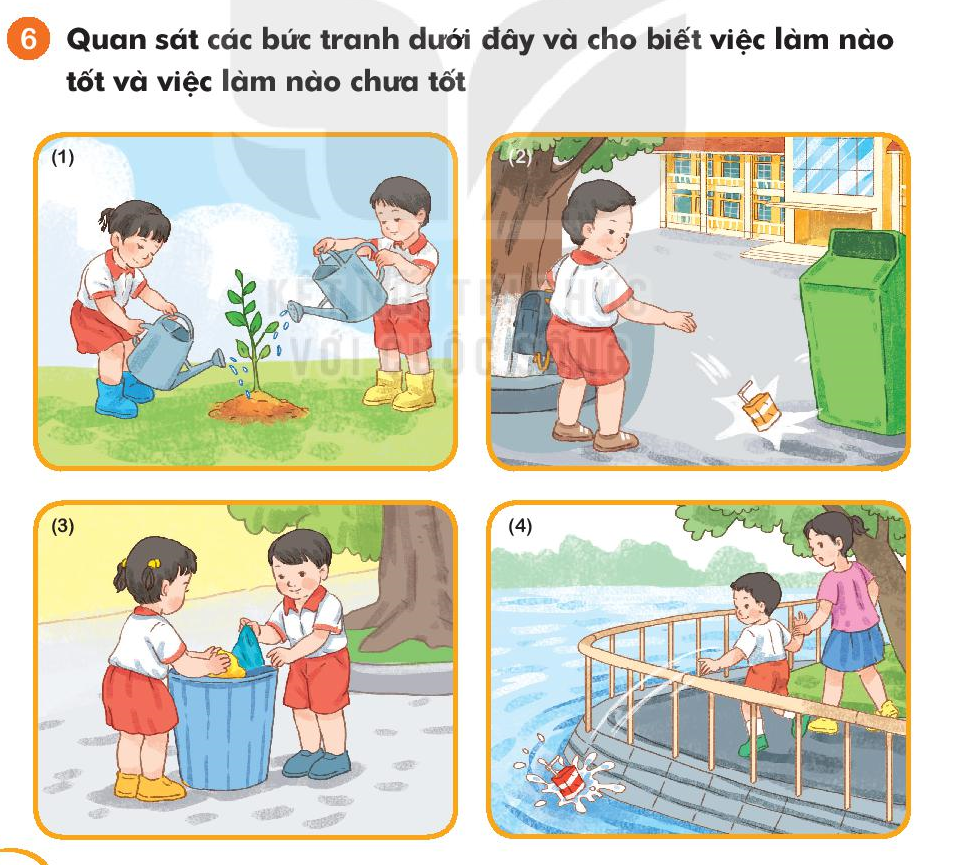 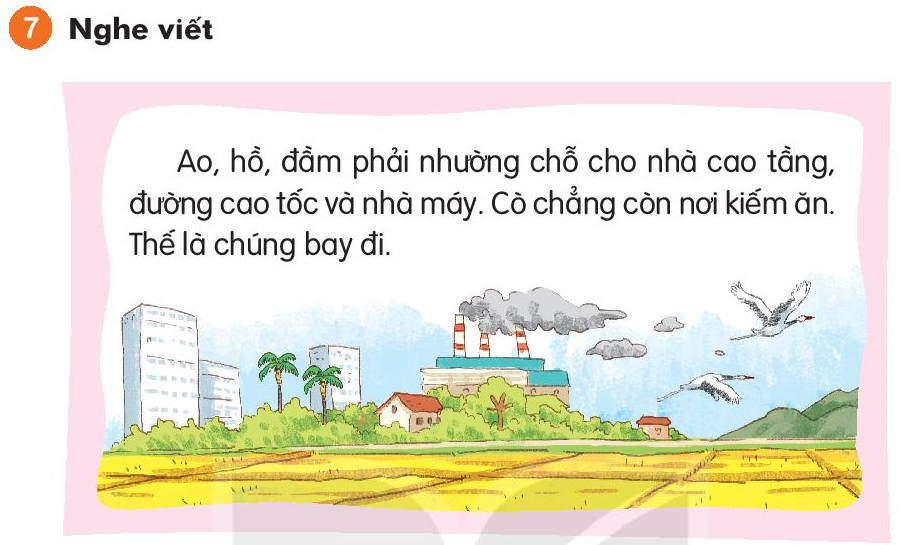 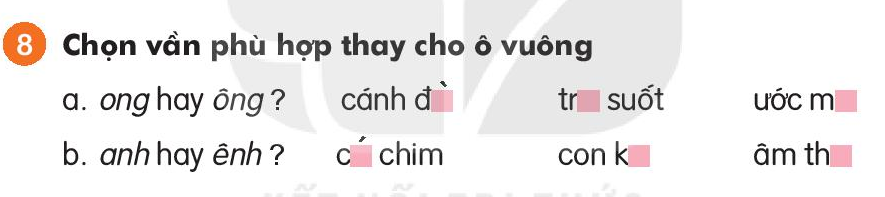 ong hay ông
Cánh đồng 	trong suốt 		ước mong
b) anh hay ênh
Cánh chim 	con kênh 		âm thanh
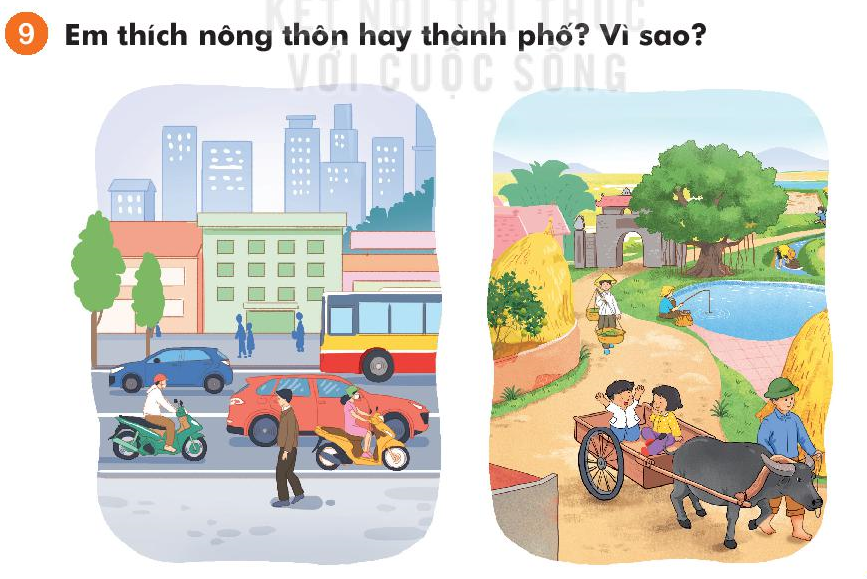 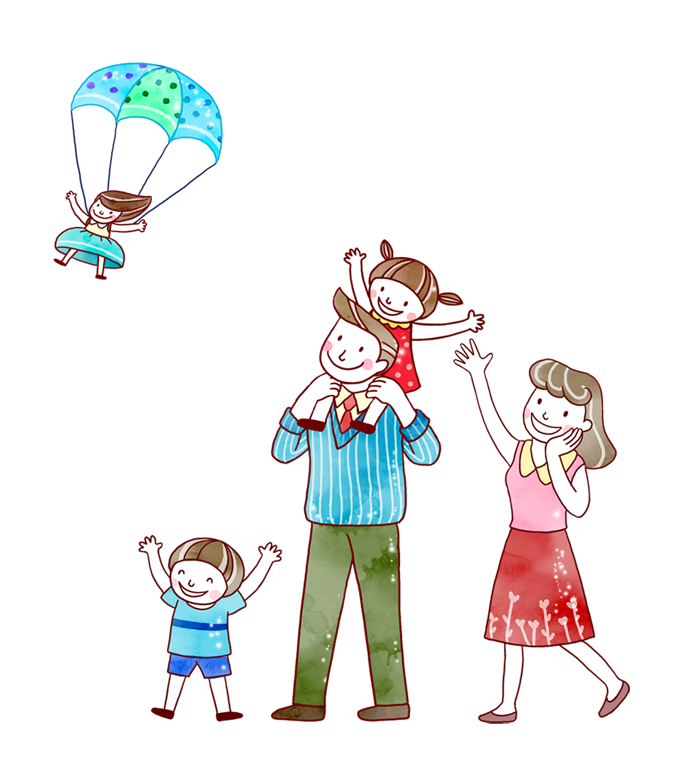 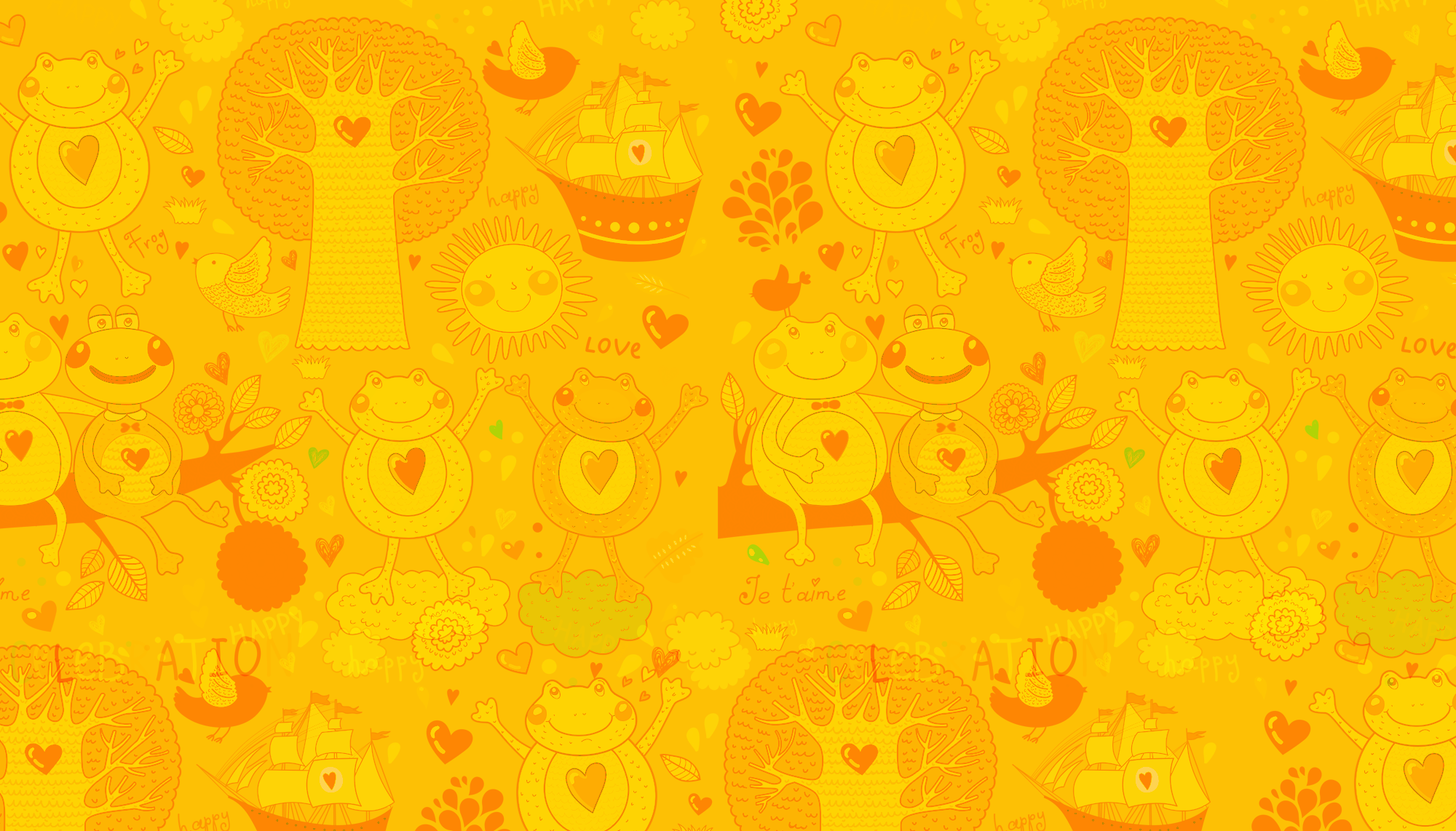 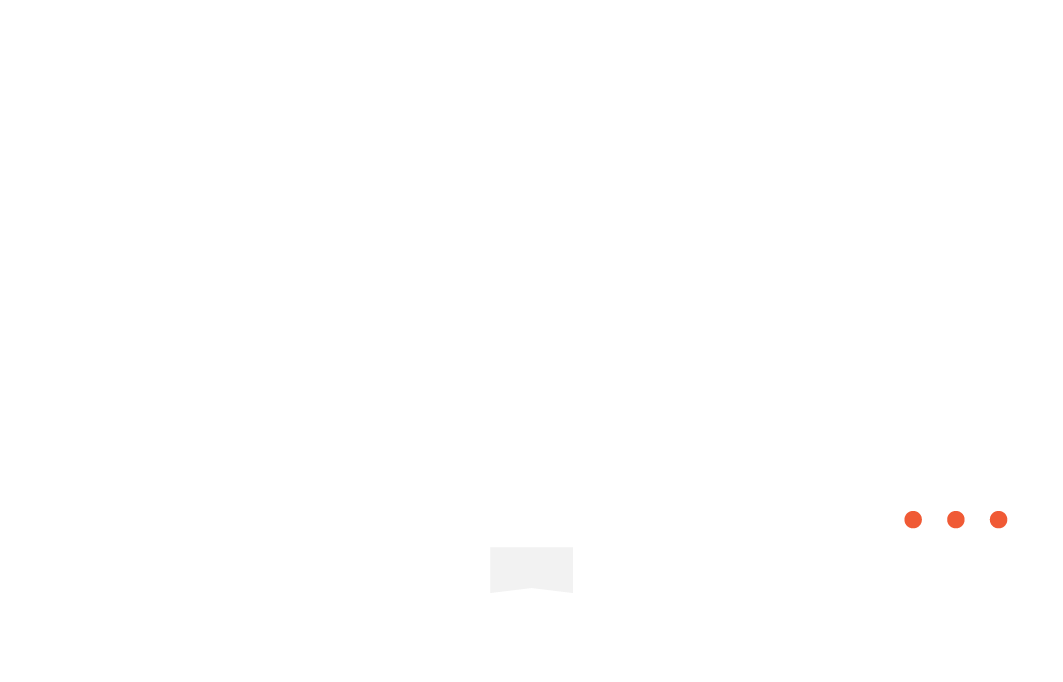 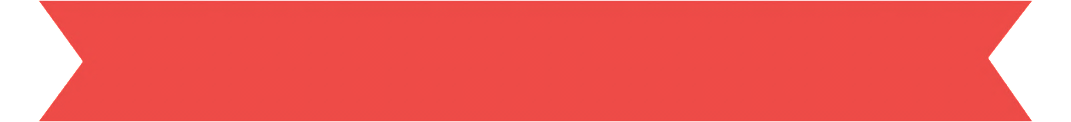 Củng cố - Dặn dò
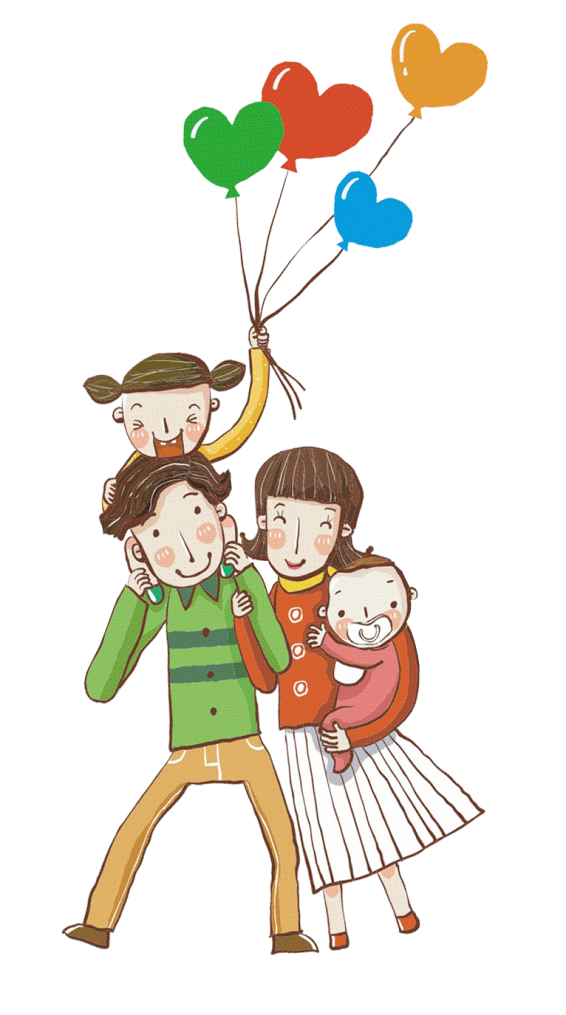 - Nhận xét tiết học
Chuẩn bị bài sau:
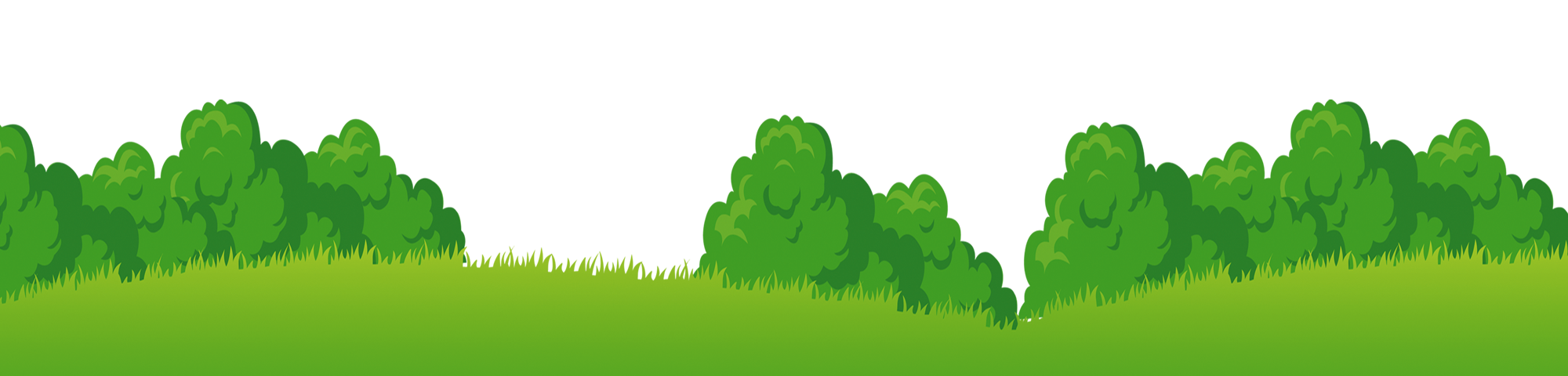 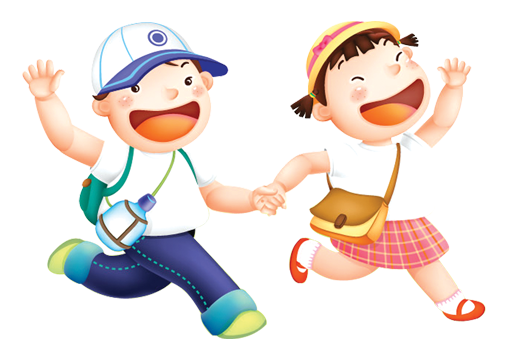